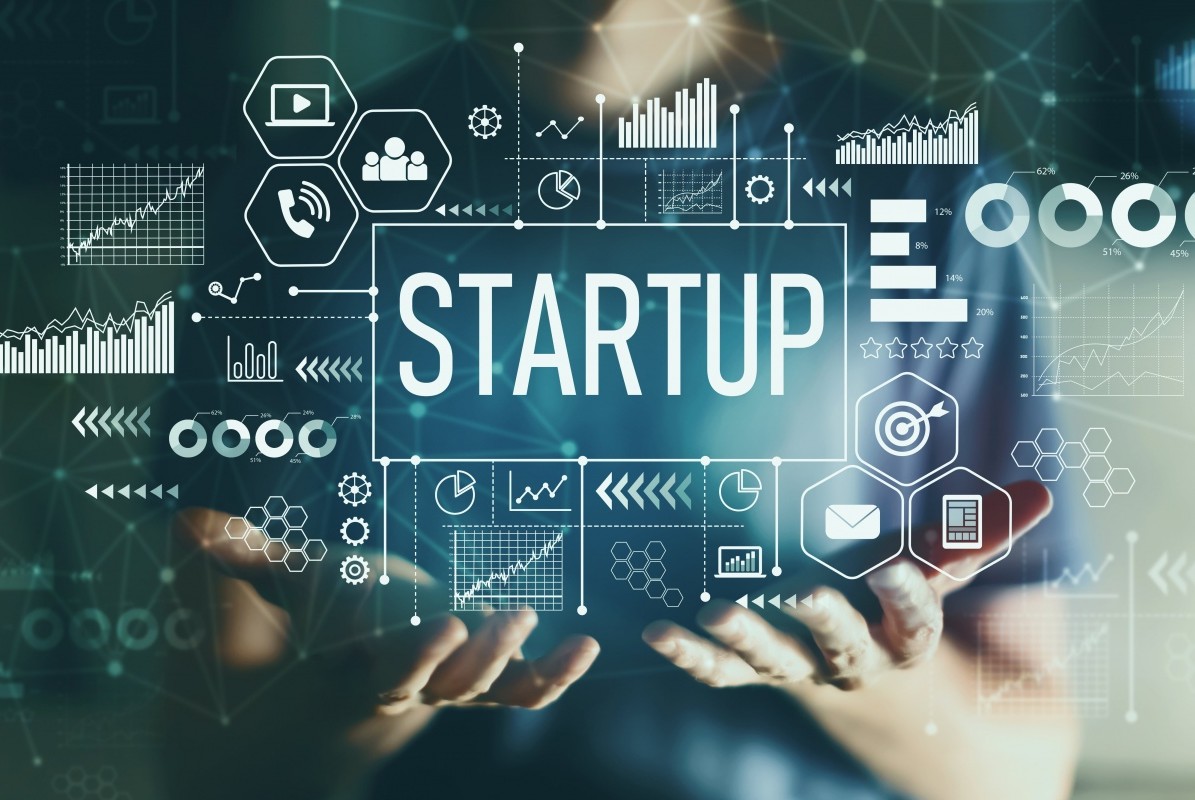 Алгоритм сопровождения студенческих проектных команд в НГУЭУ, опыт взаимодействия университета с институтами развития инноваций и предпринимательства

Янковенко 
Людмила Александровна 
Руководитель направления "Технологическое предпринимательство" ЦМП НГУЭУ
ИНФРАСТРУКТУРА
Центр молодежного предпринимательства «ПИРС»
Бизнес-инкубатор
Бизнес-лаборатория
Предпринимательская точка кипения
Трэкшн-студентов
Взаимодействие с внешней средой
KPI в Стратегии развития «Предпринимательский университет»
Количество основных ОП ВО, в рамках которых осуществляется сопровождение, подготовка и дальнейшая защита «Стартап как диплом»
Количество обучающихся, защитивших ВКР «Стартап как диплом»
Доля обучающихся, защитивших ВКР СКД, зарегистрировавших свой стартап в качестве юридического лица, ИП или самозанятого от общего числа обучающихся, защитивших СКД
Доля обучившихся на ОП ВО, являющихся победителями (призерами) значимых внешних мероприятий, конкурсов, соревнований, а также получивших гранты, иные формы поддержки из внешних источников
Количество обучающихся, подавших заявки на участие в конкурсах/грантах для молодых предпринимателей
Доля обучающихся, победивших в конкурсах/грантах для молодых предпринимателей от общего числа обучающихся, подавших заявки
Стратегия развития «Предпринимательский университет»
Кампусные курсы на развитие SoftSkills, в том числе курс «Основы предпринимательства
Участие в федеральном проекте «Платформа университетского технологического предпринимательства»
Участие в движении «WorldSkills»
Внешние АП и конкурсы: Интенсив У2035 «От идеи к прототипу», Кейс-чемпионаты (университет «Синергия» и др), А:Старт, Твой ход, Я в деле, SKLab и др)
Взаимодействие с новосибирскими университетами
Обучение ППС и АУП
Федеральный проект «ПУТП»
Предпринимательская точка кипения:
2022 -  88 мероприятий, 1019 обучившихся
2023 - 75 событий, 1126 обучившихся
2024 – план 70 событий, 1000 уникальных обучившихся
Тренинги предпринимательских компетенций в партнерстве с ТГУ:
2022 – 340 обучившихся
2023 – 600 обучившихся
2024 – план 820 обучившихся, весной прошли тренинги 580 студентов 
Акселератор «БизнесТут»:
2022 – 380 обучившихся, 58 стартап-проектов
2023 – 262 обучившихся в партнерстве с СГУ (36 стартап-проектов, в ТОП - 10 3 проекта и ТГУ (6 проектов, в ТОП 10 – 4 проекта)
2024 – реализуется(460 обучившихся, 62 стартап-проектов)
Грант «Студенческий Стартап»:
2022 – 1 проект
2023 – 2 проекта
ВКР «СТАРТАП КАК ДИПЛОМ»
2022-2023 – 7 ВКР, 3 кафедры

2023-2024 – 23 ВКР, 7 кафедр


Интенсив «Стартап как диплом» 2-месячная программа
Стартап-консультации еженедельно
ОПЫТ ПОЛУЧЕНИЯ ГРАНТОВ
Грант «Студенческий Стартап»

Грант «Старт»

Грант «Молодой предприниматель НСО»
WS
Чемпионат по профессиональному мастерству «Профессионалы»
Чемпионат «Амбилимбикс»
Демо-экзамен по компетенции «Технологическое предпринимательство:
2023-2024 уч.год – 25 человек по направлению «Информационные системы
Инициативы
Сильные идеи нового времени 2024– Всероссийский стартап-диктант, вошел в ТОП-20 идей Новосибирской области, куратор Минпромторг, проведен пилот
Контакты
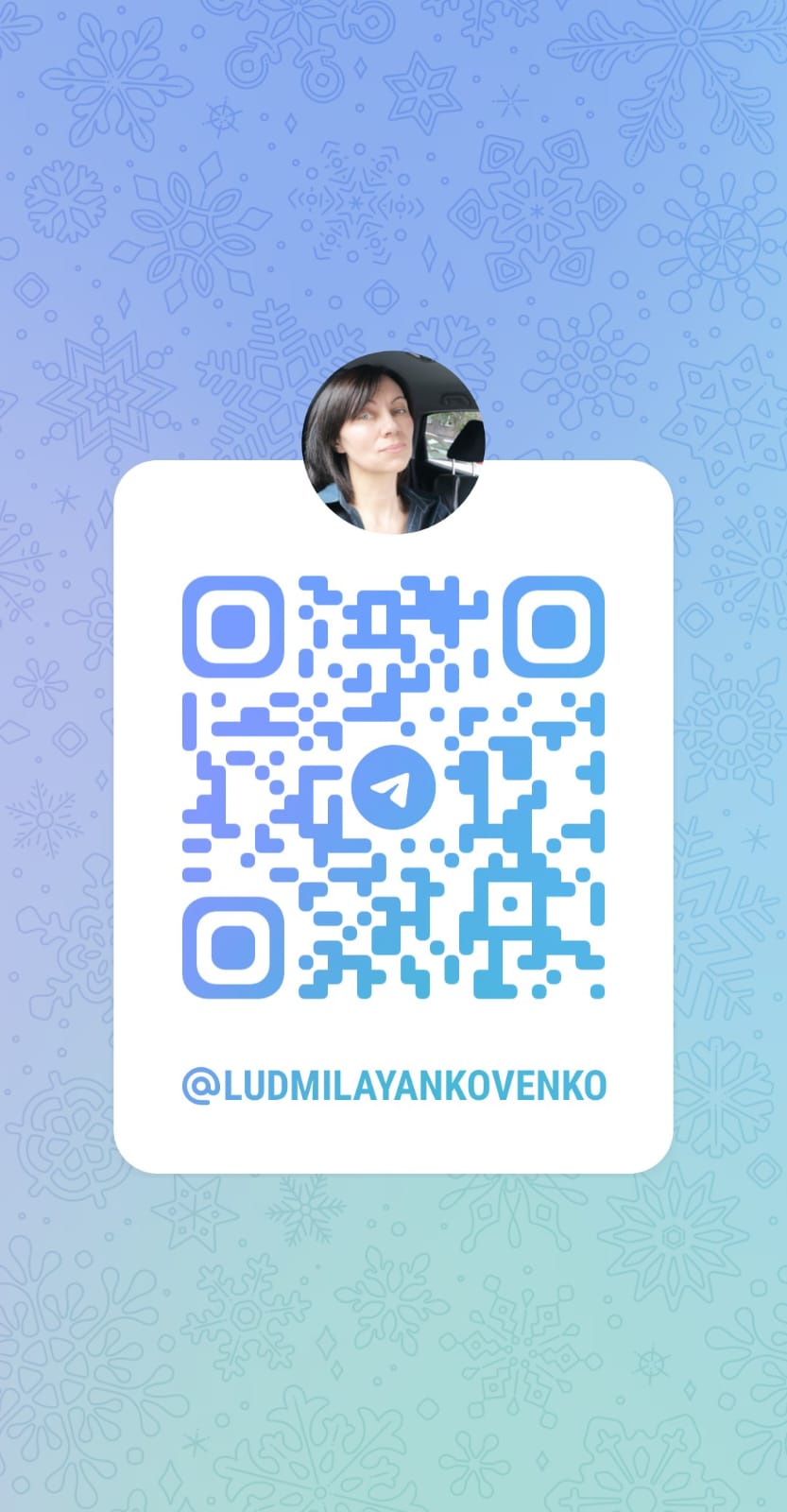 Янковенко Людмила Александровна
8-913-909-87-09
l.a.yankovenko@nsuem.ru